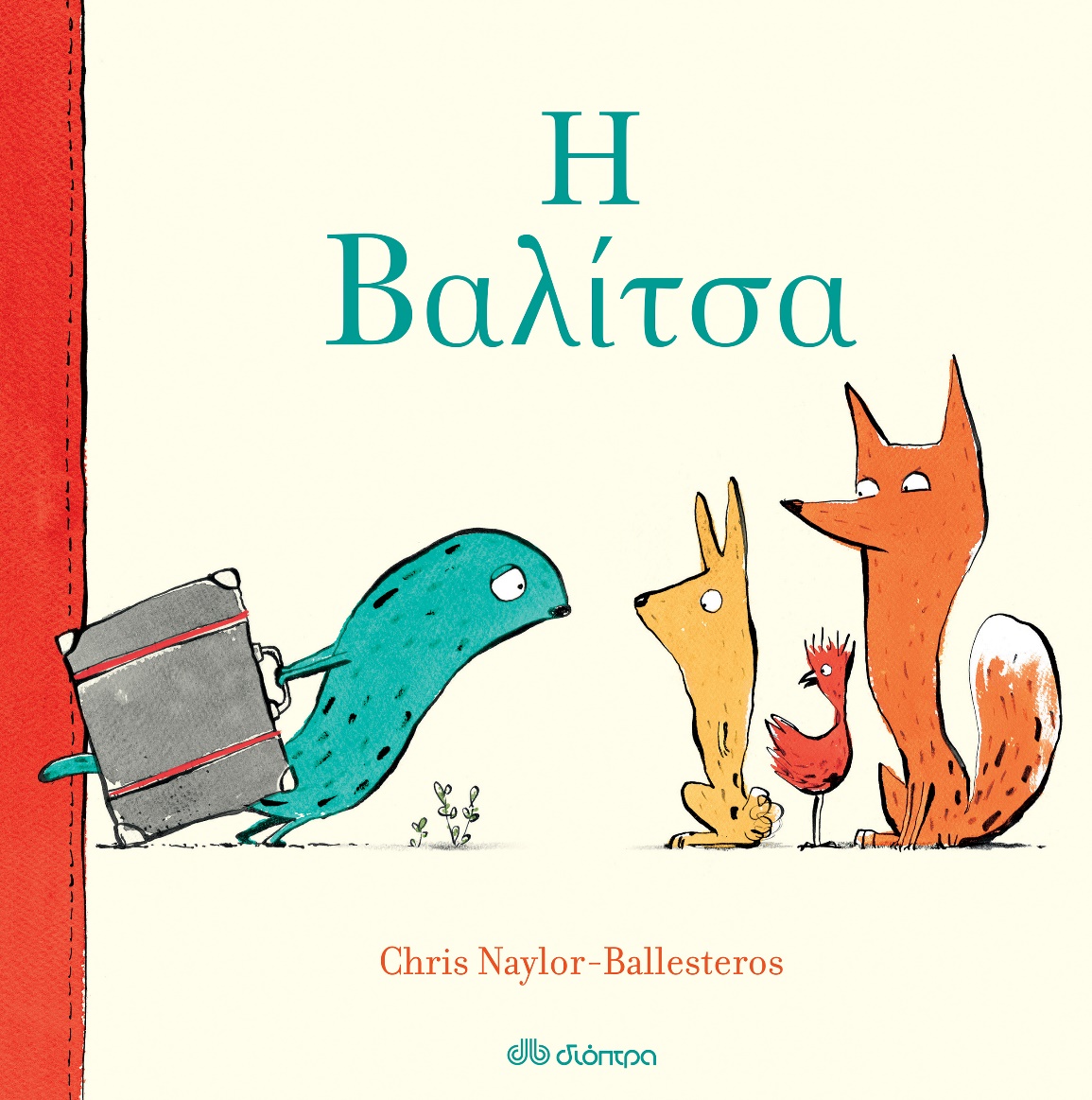 https://twitter.com/DioptraBooks/status/1313443199600529408
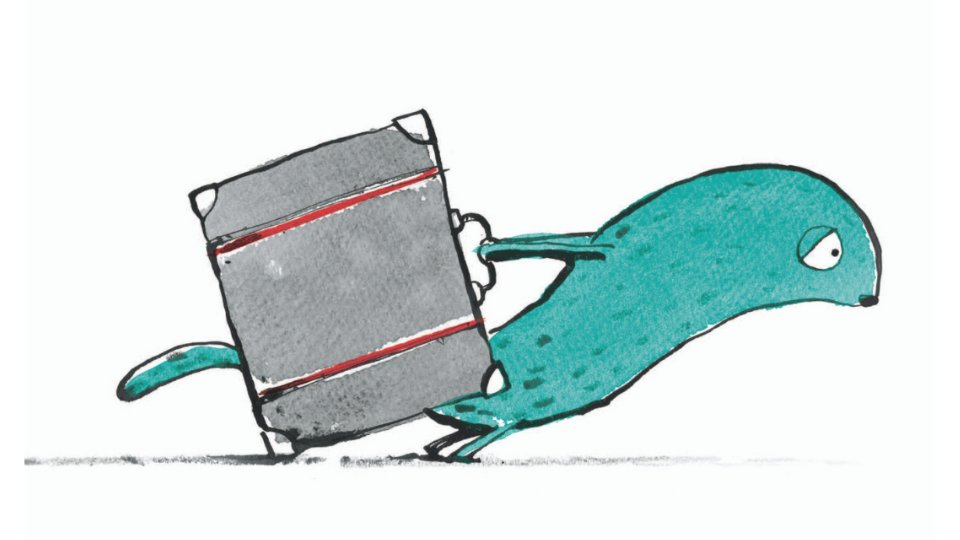 …
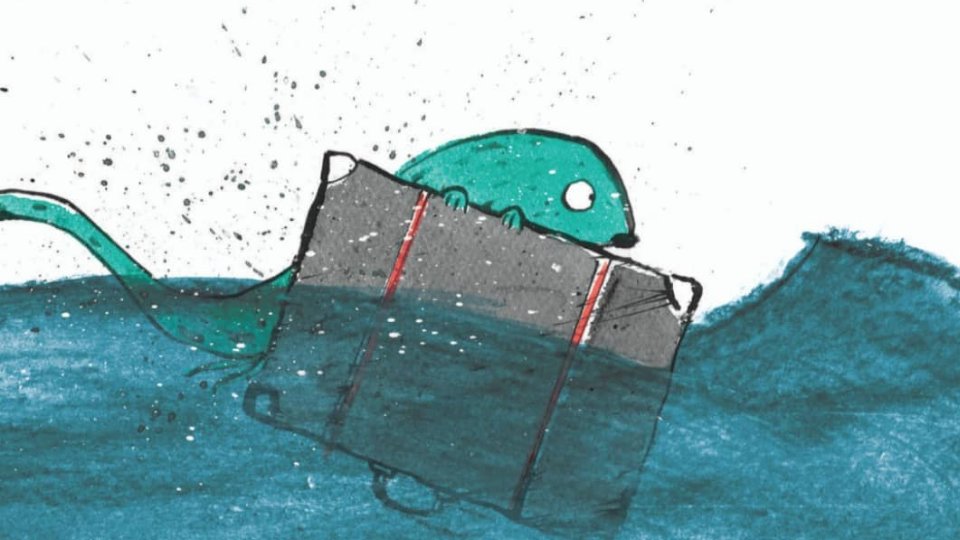 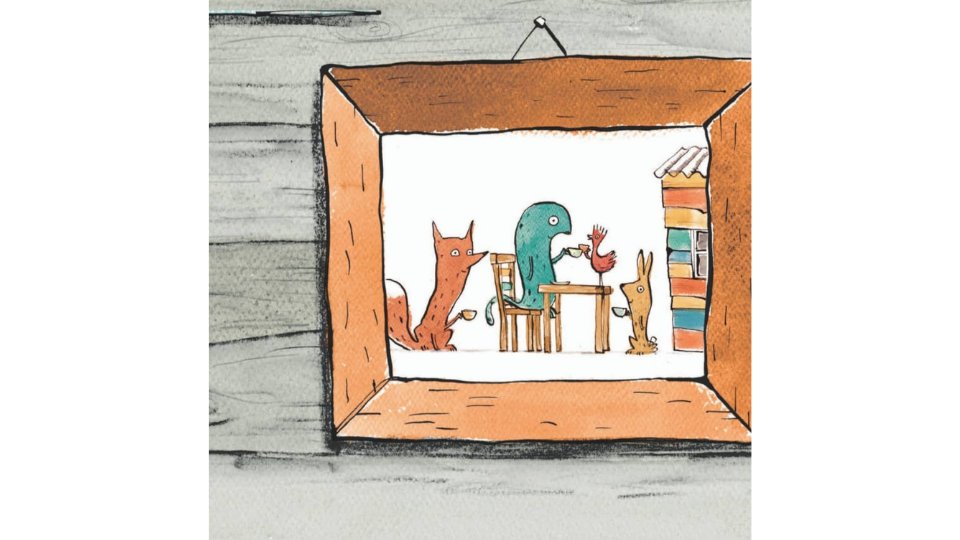